ARTE CINÉTICO
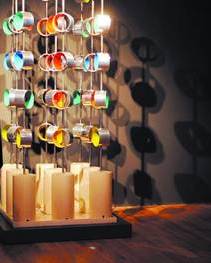 Se mueven, tambalean, destellan, para contemplarlo bien, debemos movernos a su alrededor. de Martha Boto, realizada en 1971
El arte cinético es una corriente artística, principalmente pictórica, basada en el movimiento. Las obras cinéticas están dotadas de movimiento real, juegan con efectos ópticos que lo simulan o incluso provocan que sea el propio espectador el que se mueva para experimentar con sus distintas interpretaciones.
Julio Le Parc. Acrílico sobre lienzo. 1959
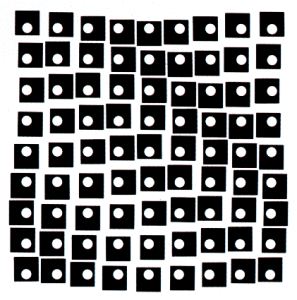 Obra de Vasarely expuesta en Hungría.
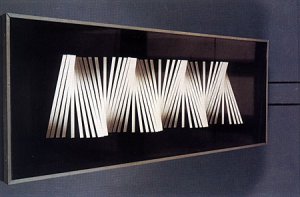 Curvas a partir de derechas, Julio Le Parc  1960